Ornitologiczny Konkurs 
Fotograficzny
Urząd Miejski w Białymstoku
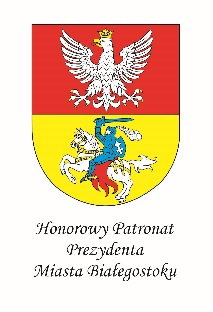 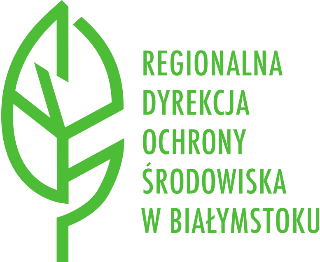 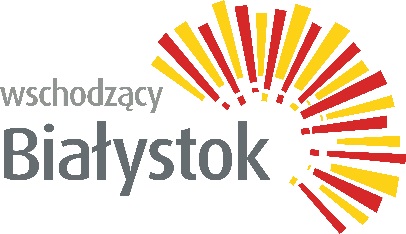 Kategoria I. „Zimowe dokarmianie ptaków”
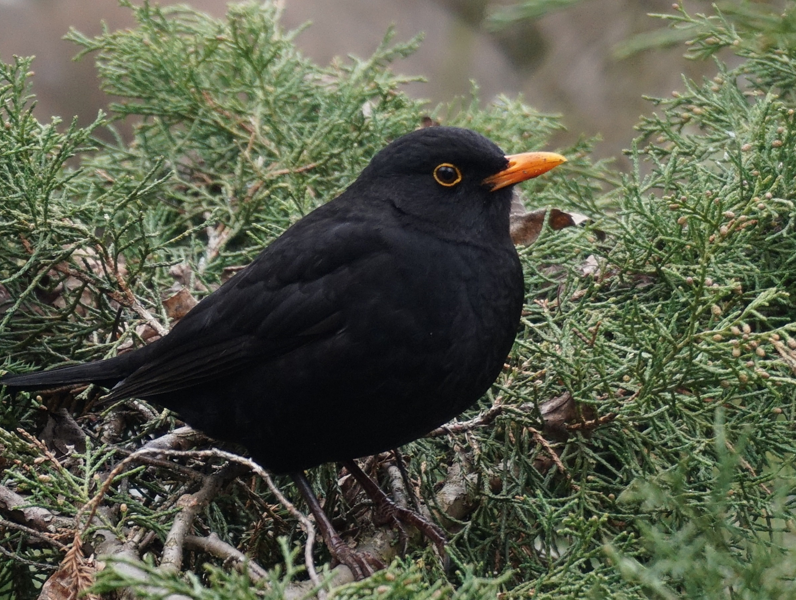 Fot. Milena Maliszewska
Kategoria I. „Zimowe dokarmianie ptaków”
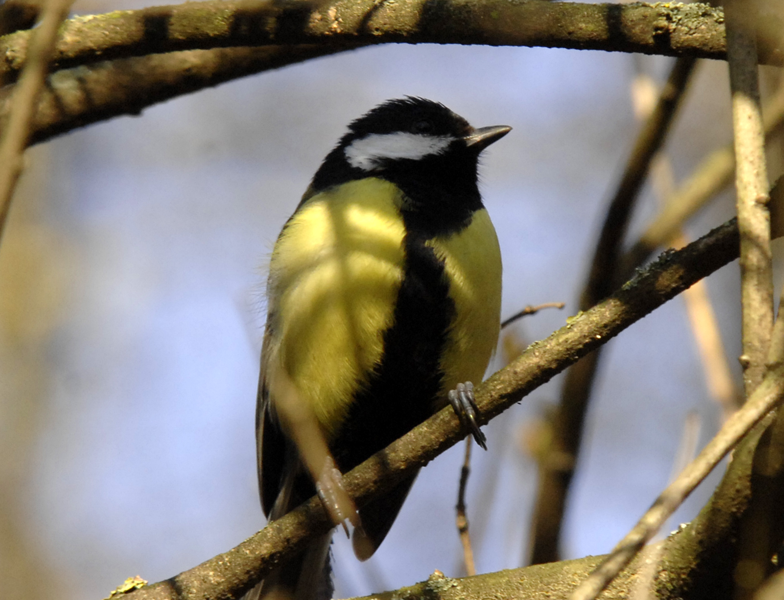 Fot. Martyna Ostapczuk
Kategoria I. „Zimowe dokarmianie ptaków”
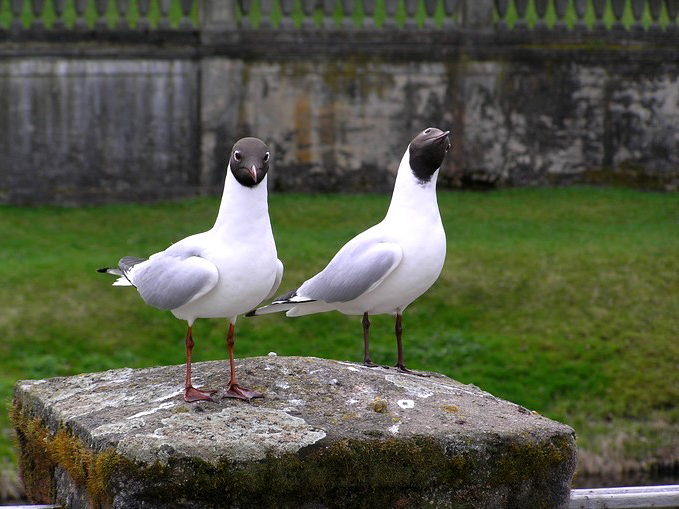 Fot. Urszula Przewoźniak
Kategoria I. „Zimowe dokarmianie ptaków”
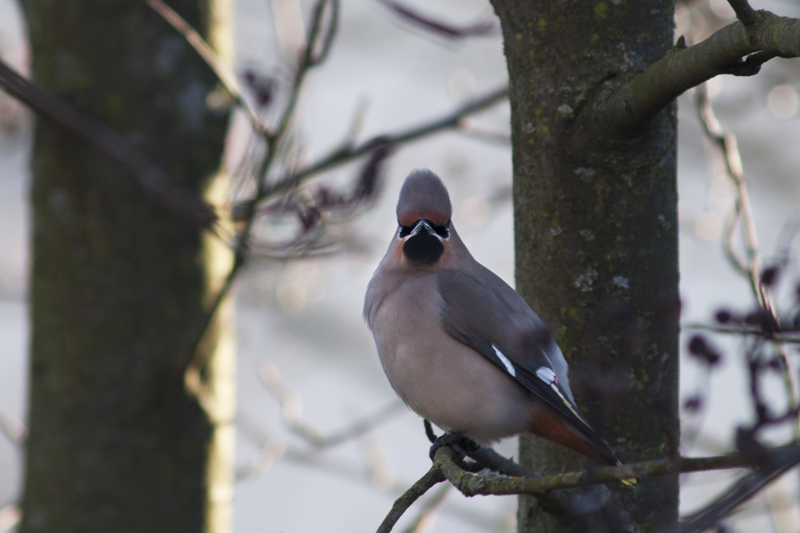 Fot. Adam Krzysztof Błachowski
Kategoria I. „Zimowe dokarmianie ptaków”
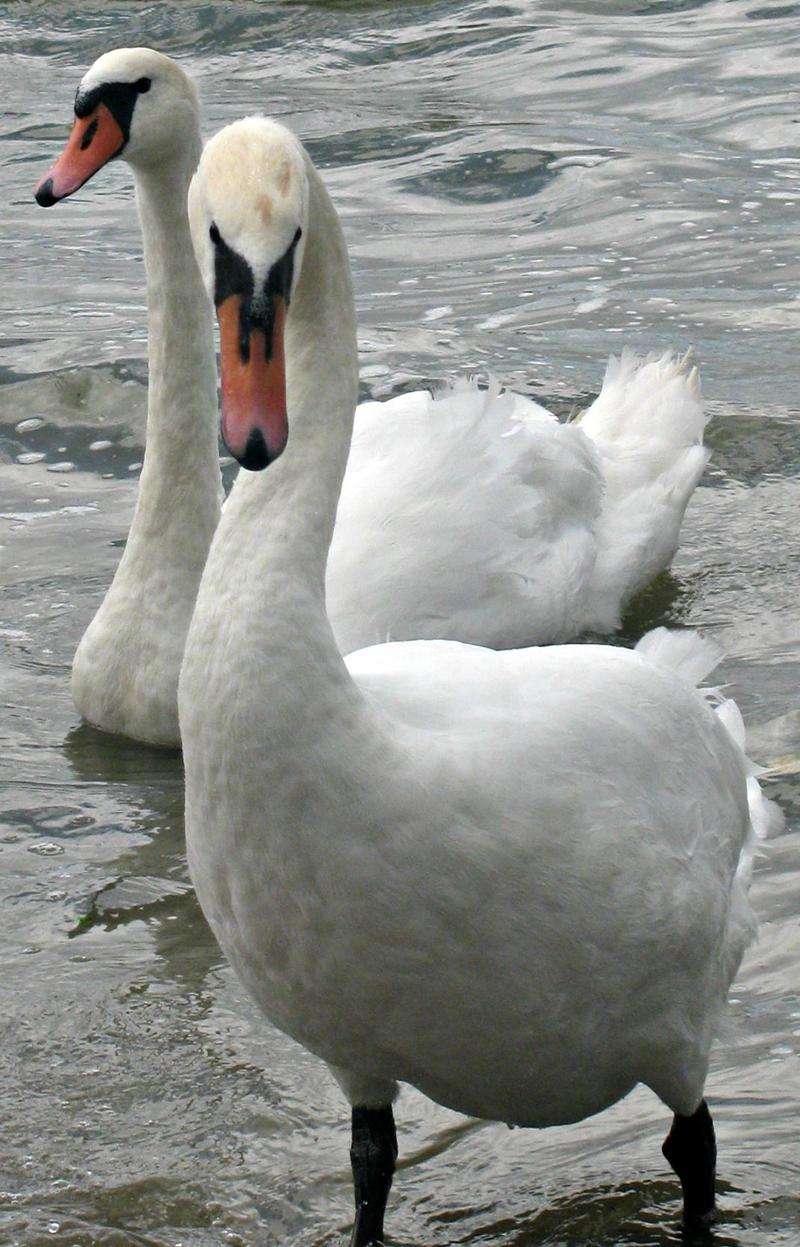 Fot. Patrycja Budna
Kategoria I. „Zimowe dokarmianie ptaków”
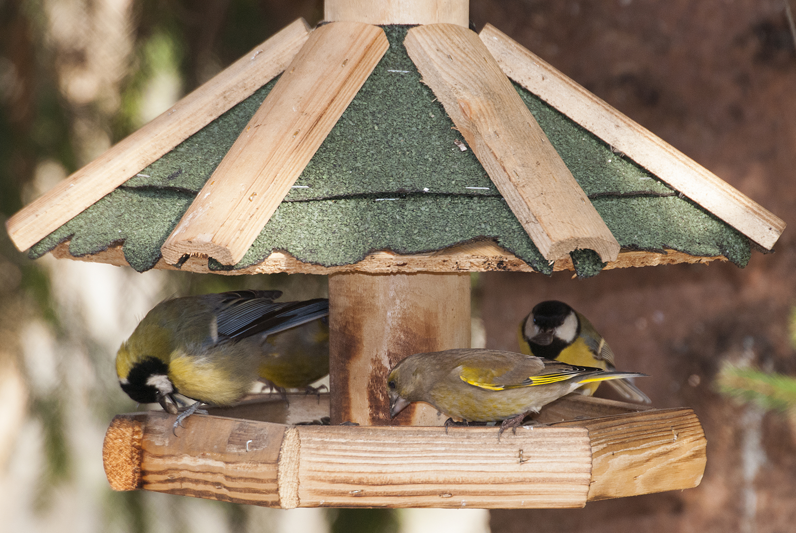 Fot. Patrycja Sokół
Kategoria I. „Zimowe dokarmianie ptaków”
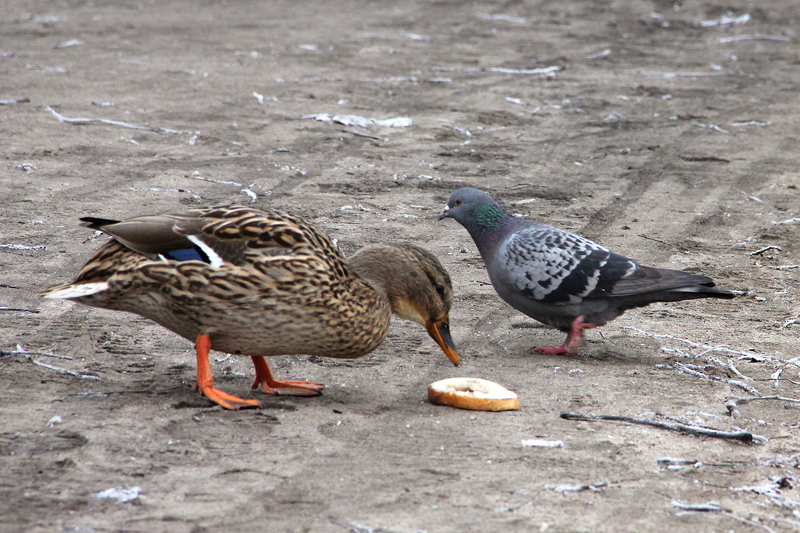 Fot. Michalina Pawelska
Kategoria II. „Piękno ptasiej natury”
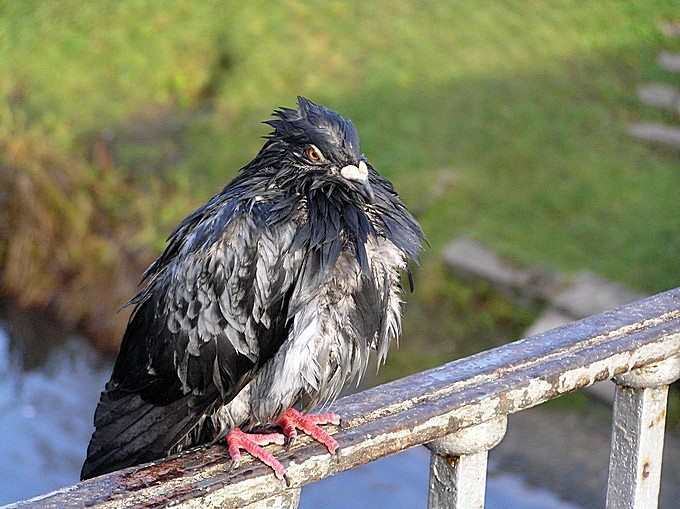 Fot. Urszula Przewoźniak
Kategoria II. „Piękno ptasiej natury”
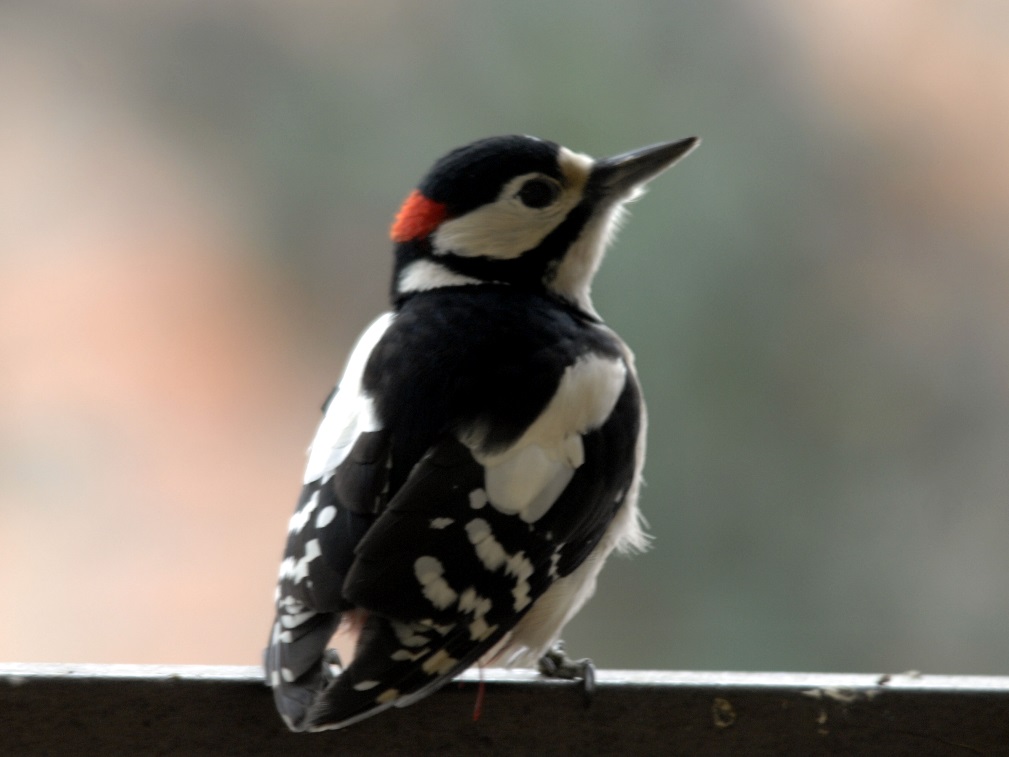 Fot. Martyna Ostapczuk
Kategoria II. „Piękno ptasiej natury”
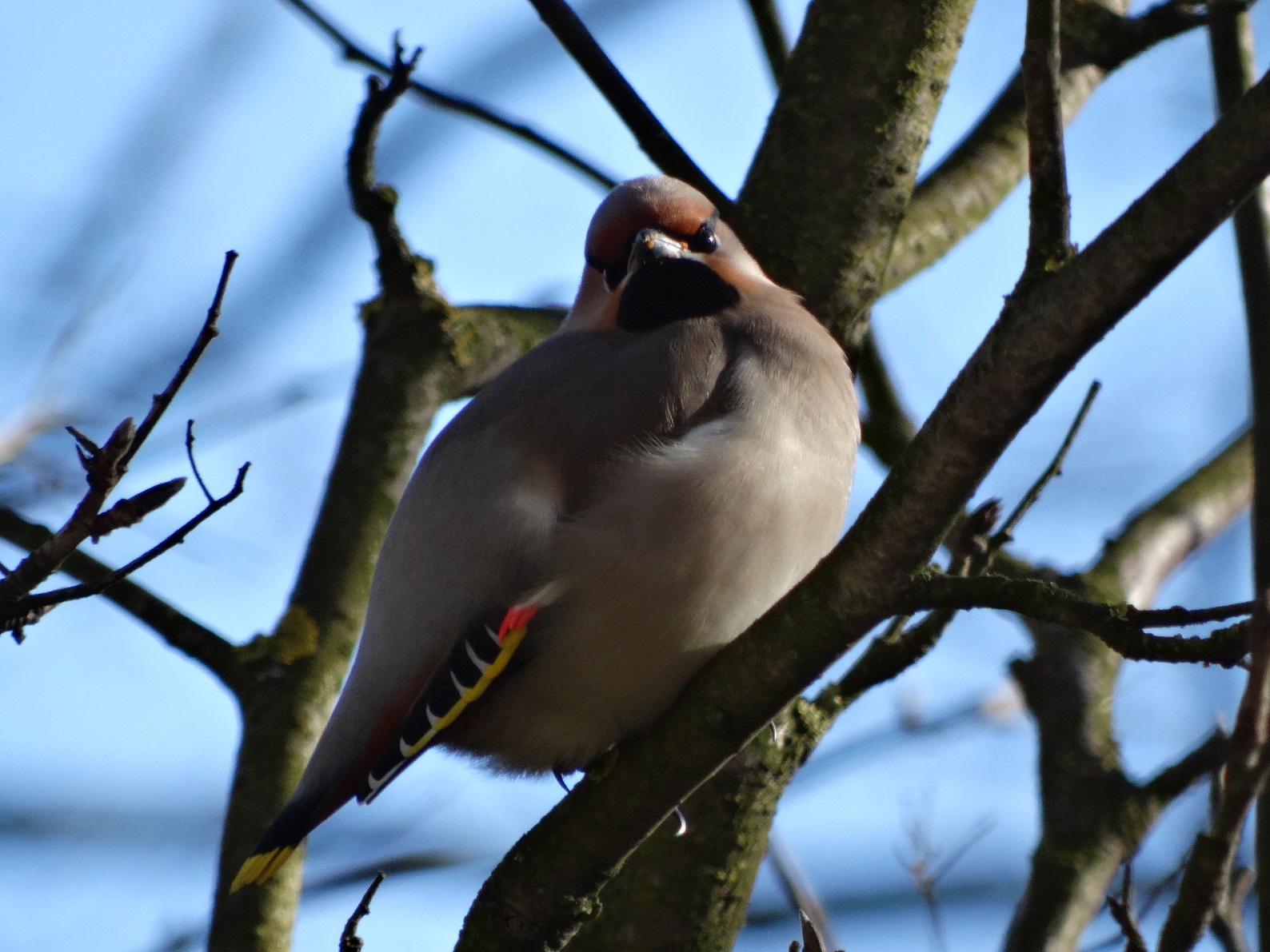 Fot. Sara Wiktoria Płońska
Kategoria II. „Piękno ptasiej natury”
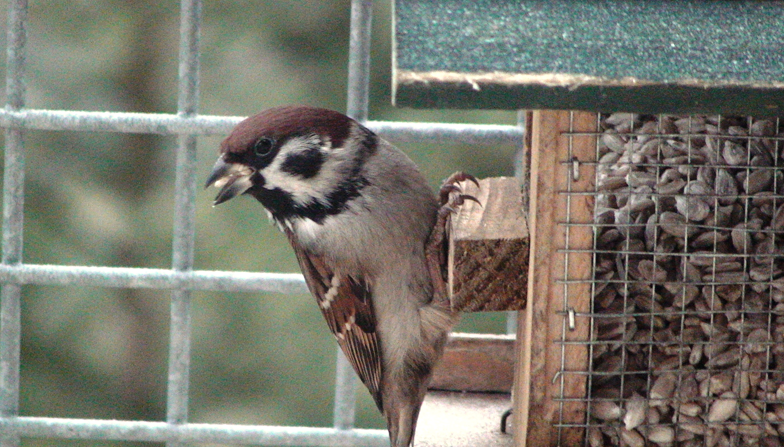 Fot. Jerzy Muszyński
Kategoria II. „Piękno ptasiej natury”
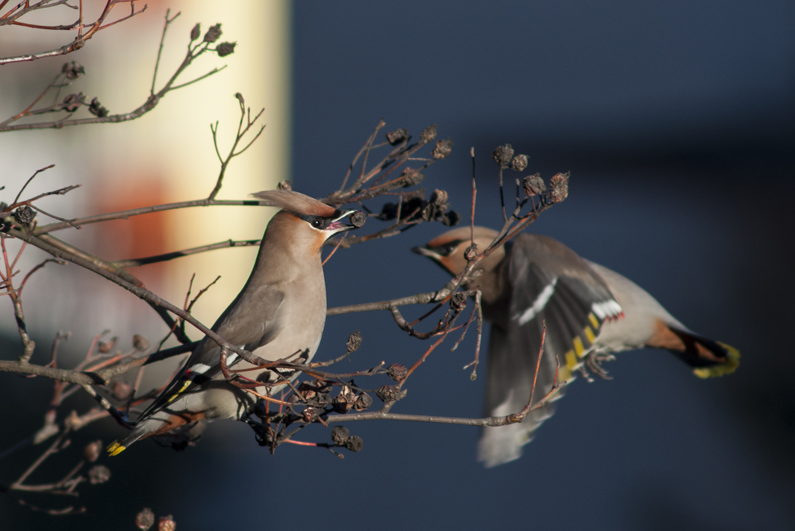 Fot. Adam Krzysztof Błachowski
Kategoria II. „Piękno ptasiej natury”
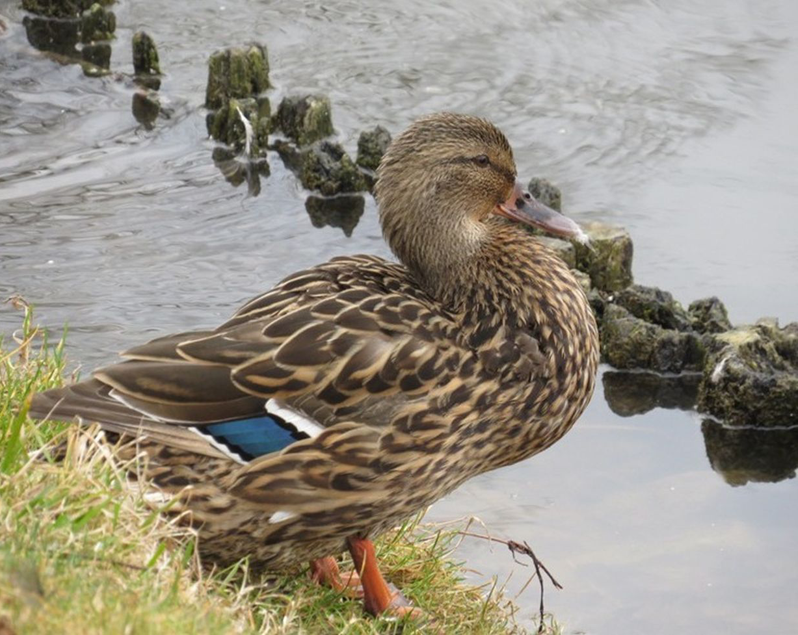 Fot. Julia Kobylińska
Kategoria II. „Piękno ptasiej natury”
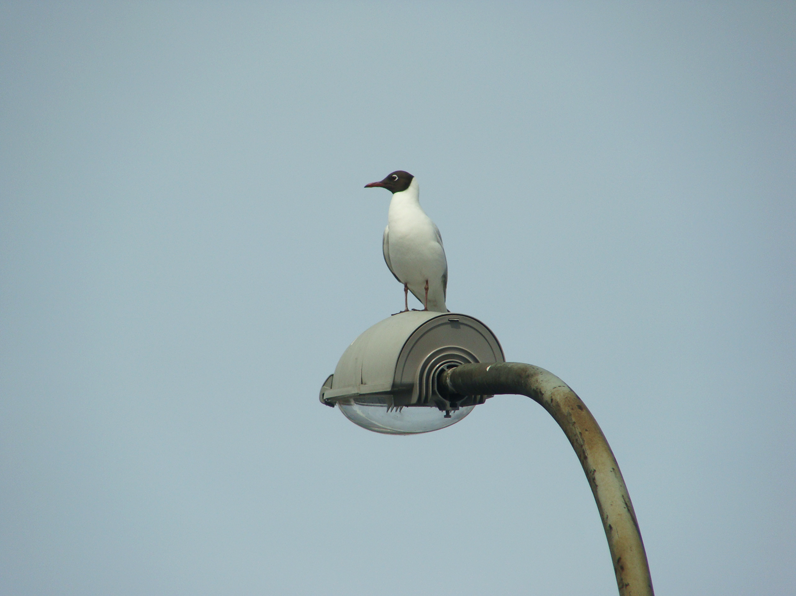 Fot. Paulina Laskowska
Kategoria II. „Piękno ptasiej natury”
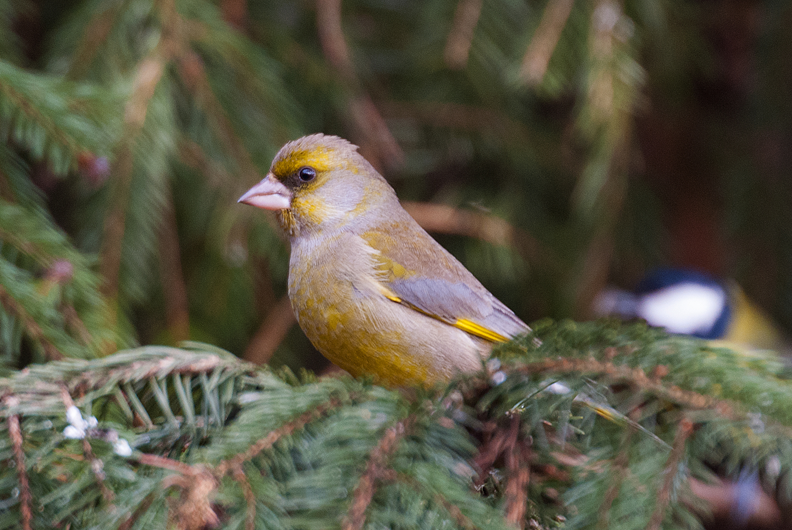 Fot. Patrycja Sokół
Kategoria II. „Piękno ptasiej natury”
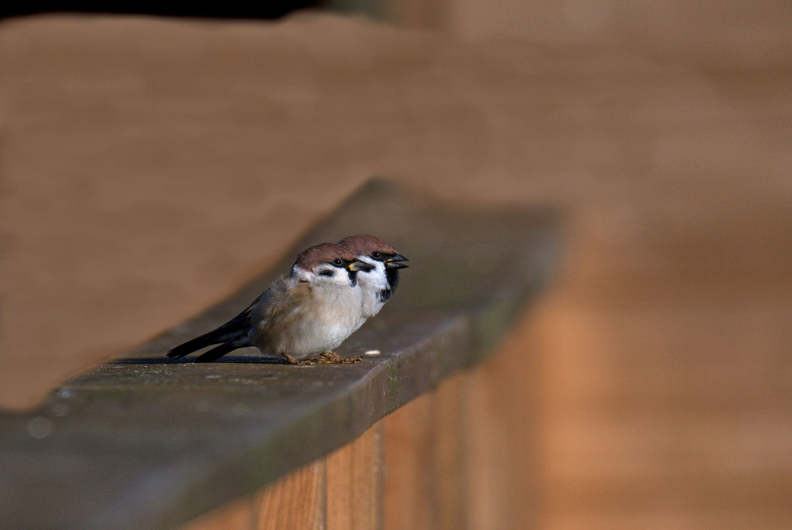 Fot. Bartosz Kulmaczewski
Kategoria II. „Piękno ptasiej natury”
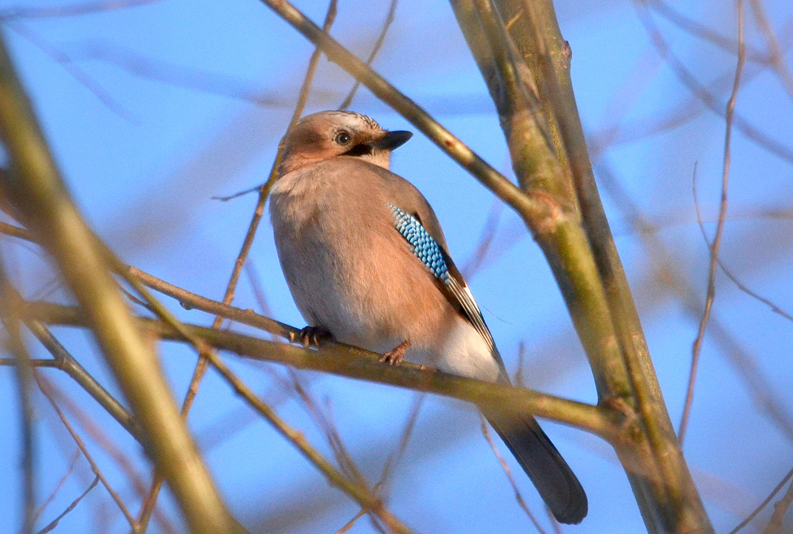 Fot. Magdalena Antonowicz